Akhlaq & muamalah
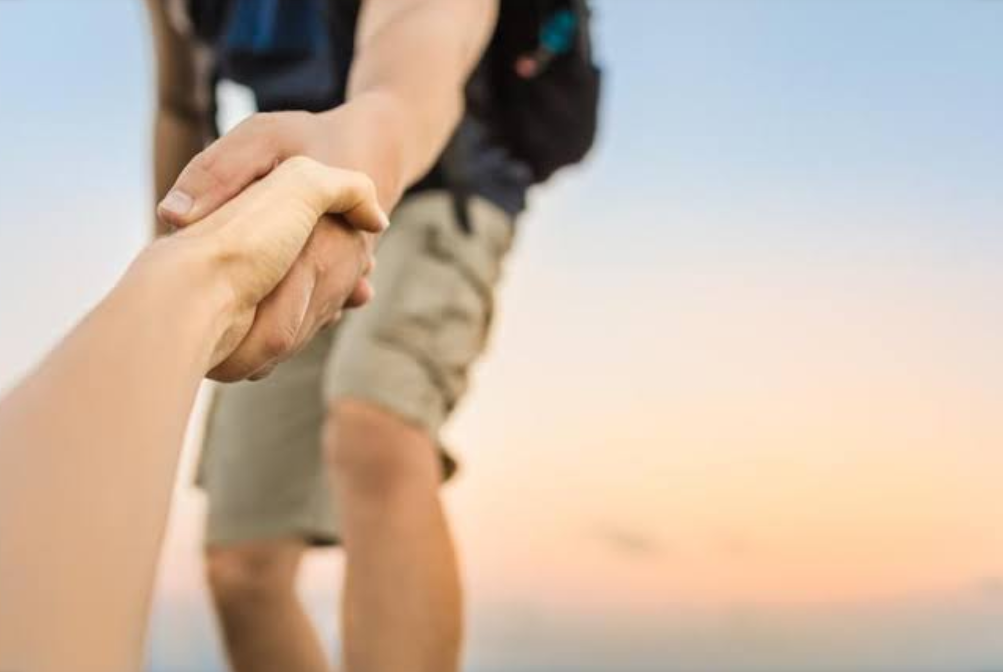 Fahrudin Mukhlis, M.IRKH.

Aik 4
Pengertian akhlak
ETOMOLOGI:
Kbbi = budi pekerti atau kelakuan
Bahasa Arab = Tabiat, perangai kebiasaan, bahkan agama.

Kesamaan akar kata Akhlaq – Makhluq dan Khaliq. 
Disimpulkan bahwa akhlaq adalah =Norma yang mengatur hubungan manusia dengan Tuhan dan alam semesta.
PENGERTIAN
Etimologi لغة
Akhlaq adalah jamak dari khuluq. Artinya: Budi pekerti, perangai, tingkah laku, atau tabiat. 
Akar kata  خلق  yang juga kaitannya khaliq dan makhluq.
 Maksudnya adalah nilai perilaku manusia dikatakan berakhlak jika sesuai dengan kehendak sang Khaliq.
Perbedaan
Sumber akhlaq
Ruang lingkup akhlaq
Derajat:
Terhadap Allah SWT
Terhadap Rasulullah SAW
Pribadi 
Keluarga
Bermasyarakat 
Bernegara
Akhlaq mahmudah & madzmumah
Pengertian muamalah
Awal munculnya Fiqih:
Ilmu Fiqih = suatu hal yang berhubungan dengan masyarakat dalam bersosial. Ex: transaksi, dll.
Kata muamalah berasal dari bahasa arab yaitu امل يعمل معملة yang artinya saling mengamalkan, saling bertindak.
muamalah adalah tukar menukar suatu atau barang yang memberi manfaat dari tangan ke tangan. 
Seperti upah mengupah, sewa menyewa, pinjam meminjam, jual beli, adapun macam-macam muamalah sebagi berikut.
Ruang lingkup muamalah
Aplikasi
Berikan contoh akhlaq mahmudah dan madzmumah di dalam kegiatan yang anda sukai!
Around us
Alhamdulillah